Cours de probabilités
Ghizlan LOUMRHARI
Septembre 2021
Chapitre 2. Variables aléatoiresVariable aléatoire
Définition :
Supposons que nous affections une valeur à chaque point de l’espace d’échantillonnage. Nous aurons, alors, défini une fonction est appelée variable aléatoire (ou variable stochastique) ou plus précisément fonction aléatoire (ou stochastique), généralement désignée par une lettre majuscule telle que X ou Y, une variable aléatoire possède, en général, une signification donnée, physique, géométrique ou autre.
Chapitre 2. Variables aléatoiresVariable aléatoire
Exemple :
Soit l’expérience aléatoire « On lance deux fois une pièce de monnaie et on regarde le résultat ». L’ensemble de toutes les issues possibles Ω={FF, FP, PF, PP}.
Soit alors X le nombre de faces possibles. A chaque point de l’espace d’échantillonnage, nous pouvons associer une valeur de X.




Une variable aléatoire X est une fonction définie sur un Univers Ω et à valeur dans R.
Chapitre 2. Variables aléatoiresVariable aléatoire
- Une variable aléatoire qui peut prendre un nombre fini ou dénombrable fini des valeurs est dite variable aléatoire discrète.
- Une variable aléatoire qui peut prendre un nombre infini non dénombrable de valeurs, elle est dite variable aléatoire continue.
Chapitre 2. Variables aléatoiresL’espérance mathématique et la variance
Caractéristiques :

Les deux principales caractéristiques, la moyenne et la variance, d’une variables aléatoire discrètes sont données par :
Chapitre 2. Variables aléatoiresL’espérance mathématique
L’espérance mathématique E(X) d’une variable aléatoire X joue le rôle dévolu à la moyenne en statistiques : elle correspond à la valeur moyenne espérée par un observateur lors d’une réalisation de la variable aléatoire X. On a : 






lorsque X peut prendre N valeurs différentes                        avec
comme probabilités élémentaires
Chapitre 2. Variables aléatoiresLa variance
Pour décrire plus précisément le comportement de X, sans pour autant caractériser complètement la loi de X, on peut s’intéresser aux écarts de X par rapport à cette moyenne.

         Cependant, si on considère simplement la différence X-E(X),
on obtient un écart moyen E(X-E(X))=0 (par linéarité de l’espérance). On pourrait considérer la valeur moyenne de
|X-E(X)| mais on préfère considérer la moyenne de
plus pertinente mathématiquement.
Chapitre 2. Variables aléatoiresLa variance
La variance mesure ainsi la déviation moyenne autour de la
moyenne espérée E(X), et est définie par :




Elle est toujours positive puisqu’il s’agit de l’espérance d’un carré.

Autre expression de la variance :
Chapitre 2. Variables aléatoiresL’Ecart-type
Pour mesurer la dispersion d’une variable aléatoire X, on considère souvent en statistiques l’écart-type, lié à la variance par :
Chapitre 2. Variables aléatoires Propriétés de l’espérance mathématique et de la variance
Propriétés de la moyenne
si X et Y sont indépendantes
Chapitre 2. Variables aléatoires Propriétés de l’espérance mathématique et de la variance
Propriétés de la variance
si X et Y sont indépendantes
Chapitre 2. Variables aléatoires L’espérance mathématique et de la variance
Exemple. Une banque accepte de ses clients des rouleaux de pièces de 10 MAD sans en contrôler le nombre (en principe 25 pièces). On suppose que 3% des rouleaux contiennent seulement 24 pièces, que 96% des rouleaux contiennent 25 pièces et que 1% des rouleaux contiennent 26 pièces.

Si on note X la V.A. qui représente le nombre de pièces d’un rouleaux calculez E(X) et V(X)
Chapitre 2. Variables aléatoires Propriétés de l’espérance mathématique et de la variance
Exemple. Soit X une V.A. représentant le nombre de pièces par rouleaux
Chapitre 2. Variables aléatoires Propriétés de l’espérance mathématique et de la variance
Exemple. Soit X une V.A. représentant le nombre de pièces par rouleaux








X est une variable aléatoire de moyenne 24,98 et de variance 0,0396 (ou d’écart-type 0,199)
Chapitre 2. Variables aléatoires Propriétés de l’espérance mathématique et de la variance
Exemple. Un joueur lance un dé cubique équilibré.
Si le numéro obtenu est 1,2,3 ou 4 il perd 5DH
 Si le numéro obtenu est 5, il gagne 7DH. 
 Si le numéro obtenu est 6, il gagne 10DH.
         On appelle X la variable aléatoire égale au gain algébrique du joueur.
Déterminer la loi de probabilité de X
 Déterminer l’espérance de X 








X est une variable aléatoire de moyenne 24,98 et de variance 0,0396 (ou d’écart-type 0,199)
Chapitre 2. Variables aléatoires L’espérance mathématique et de la variance
Exemple. Un joueur lance un dé cubique équilibré.
Si le numéro obtenu est 1,2,3 ou 4 il perd 5DH
 Si le numéro obtenu est 5, il gagne 7DH. 
 Si le numéro obtenu est 6, il gagne 10DH.
                                   

       






X est une variable aléatoire de moyenne 24,98 et de variance 0,0396 (ou d’écart-type 0,199)
1        -5
2        -5
3        -5
4        -5
5        +7
6        +10
Chapitre 2. Variables aléatoires L’espérance mathématique et de la variance
Exemple.
En moyenne par partie vous allez perdre 0,5 DH à ce jeu

Par partie !  Cela veut dire si on joue 1000 partie, en moyenne on va perdre 1000*(-0,5)

E(X)>0 : jeu est favorable 
E(X)=0 : jeu est équitable
E(X)< 0: jeu est défavorable
Chapitre 2. Variables aléatoires L’espérance mathématique et de la variance
Exemple.






2.
1.
Chapitre 2. Variables aléatoires Les lois de probabilité paramétriques
Les lois paramétriques sont des lois de probabilité qui dépendent d’un ou de plusieurs paramètres (généralement 1 ou 2).
 Des phénomènes aléatoires très différents peuvent être décrits par une même loi avec des valeurs différentes pour les différents paramètres. 
 Ainsi un nombre limité de lois permettent de décrire pratiquement une infinité de phénomènes aléatoires.
Chapitre 2. Variables aléatoires Les lois discrètes. Loi de Bernoulli
X suit une loi de Bernoulli de paramètre p notée B(p) si elle prend les valeurs 0 et 1 avec les probabilités P(X = 1) = p et P(X=0) = 1- p :



Propriétés :                           et  
 
Domaine d’application : Un seul tirage (sans remise).

Une épreuve de Bernoulli est une expérience aléatoire à deux issues que l on peut nommer « succès » ou «échec ».
Chapitre 2. Variables aléatoires Les lois discrètes. Loi de Bernoulli
Exemple. On lance une pièce de monnaie, et on choisit Pile comme succès.
Calculer l’espérance et la variance de X
X suit une loi de Bernoulli : B(1/2)  
On sait que P(F)=P(P)=1/2
X peut prendre soit 1 soit 0
Pile = succès =1
Face =échec =0
E(X)=p=0,5
V(X)=p(1-P)=0,5.0,5=0,25
Chapitre 2. Variables aléatoires Les lois discrètes. Loi de Bernoulli
Exemple. On lance une pièce de monnaie, et on choisit Pile comme succès.
Calculer l’espérance et la variance de X
X peut prendre soit 1 soit 0
Pile = succès =1
Face =échec =0
E(X)=p=0,5
V(X)=p(1-P)=0,5.0,5=0,25
Chapitre 2. Variables aléatoires Les lois discrètes. Loi de Bernoulli
Exemple. On lance un dé, et on choisit que le succès est d’avoir un 6
X suit une loi de Bernoulli B(1/6)
X peut prendre soit 1 soit 0
« 6 » = succès =1
« 1,2,3,4,5 » =échec =0
E(X)=p=0,16
V(X)=p(1-P)=1/6.5/6=0,138
Chapitre 2. Variables aléatoires Les lois discrètes. Loi Binomiale
X suit une loi Binomiale de paramètres n et p, notée B(n,p) si elle prend les valeurs 0,1,2,…,n avec les probabilités :



Propriétés :                             et  
 
Domaine d’application : Dualité (urnes contenant  boules blanches et  boules noires) avec remise.

Appelée également un schéma de Bernoulli : c’est une répétition de n épreuves de Bernoulli identiques et indépendantes pour lesquelles la probabilité du succès est p
Chapitre 2. Variables aléatoires Les lois discrètes. Loi Binomiale
Exemple. On répète 3 fois une épreuve de Bernoulli, la probabilité du succès n n’est pas connue
On va utiliser la loi Binomiale B(3,p)
Les paramètres :  n=3 p=?
Chapitre 2. Variables aléatoires Les lois discrètes. Loi Binomiale
p
succès
B(3,p)
Echec
succès
p
1-p
succès
p
succès
p
Echec
Echec
1-p
1-p
p
succès
succès
p
Echec
1-p
1-p
Echec
p
succès
Echec
1-p
Echec
1-p
Chapitre 2. Variables aléatoires Les lois discrètes. Loi Binomiale
p
succès
B(3,p)
Echec
succès
p
1-p
succès
p
succès
Echec
Echec
p
1-p
1-p
p
succès
succès
p
Echec
1-p
1-p
Echec
p
succès
Echec
1-p
Echec
1-p
Chapitre 2. Variables aléatoires Les lois discrètes. Loi Binomiale
p
succès
Echec
succès
p
1-p
succès
p
succès
Echec
Echec
p
1-p
1-p
p
succès
succès
p
Echec
1-p
1-p
Echec
p
succès
Echec
1-p
Echec
1-p
Chapitre 2. Variables aléatoires Les lois discrètes. Loi Binomiale
Chapitre 2. Variables aléatoires Les lois discrètes. Loi Binomiale
Exemple. La probabilité d’obtenir exactement 2 faces au cours de 6 lancers d’une pièce de monnaie
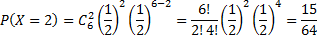 Chapitre 2. Variables aléatoires Les lois discrètes. Loi géométrique
X suit une loi géométrique de paramètre p notée  G(p,k) si sa distribution est donnée par 




Propriétés :                               et

Domaine d’application : C’est la loi du temps d’attente du premier succès dans les épreuves de Bernoulli répétées ou dans un tirage avec remise.
Exemple. Nombre de tirage nécessaire pour obtenir pile lors du lancement d’une pièce
Chapitre 2. Variables aléatoires Les lois discrètes. Loi de poisson
X suit une loi de Poisson de paramètre       notée                      
si sa distribution est donnée par





Propriétés :                           et

Domaine d’application : Cette loi s’applique au comportement du nombre d’évènements se produisant dans un laps de temps fixe (ou intervalles spatiaux).
Chapitre 2. Variables aléatoires Les variables aléatoires continues
La v.a. continue. La v.a. est dite continue si ses réalisations sont n’importe quels réels dans un intervalle donné (le montant des transactions pendant une journée à la BVC). Elle est caractérisée par cet ensemble et la probabilité d’apparition appelée distribution ou loi de probabilité et prend la forme d’une expression analytique appelée densité.

Caractéristiques :
Les deux principales caractéristiques, la moyenne et la variance, d’une variables aléatoire continues sont données par
Chapitre 2. Variables aléatoires Les variables aléatoires continues
Exemple. On considère la fonction f définie sur :  par  et X est une variable aléatoire de densité f.
Calculer les probabilités suivantes :
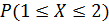 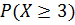 Chapitre 2. Variables aléatoires Les variables aléatoires continues
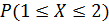 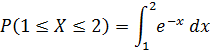 f(x)
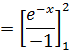 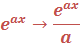 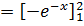 a
b
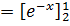 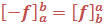 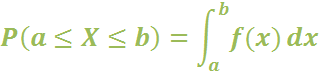 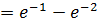 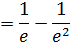 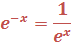 Chapitre 2. Variables aléatoires Les variables aléatoires continues
b.
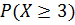 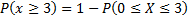 f(x)
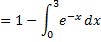 A1 + A2 =1
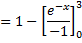 A2 =1 - A1
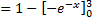 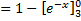 3
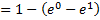 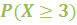 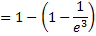 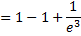 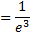 Chapitre 2. Variables aléatoires Les lois continues. La loi normale
La loi normale : X suit une loi Normale de paramètres   μ  et  σ   notée  si sa densité est donnée par :
Propriétés :                               et
Chapitre 2. Variables aléatoires Les lois continues. La loi normale
μ
- Il existe une infinité des lois normales
 La loi n’est pas tabulée. Problème
 Il faut la standardiser
Chapitre 2. Variables aléatoires Les lois continues. La loi normale centrée réduite
La loi normale centrée réduite (standard) : Si on pose                       on obtient une V.A. noté N(0,1) de densité
Propriétés :                               et
Chapitre 2. Variables aléatoires Les lois continues. La loi normale centrée réduite
0
Chapitre 2. Variables aléatoires Les lois continues. La loi normale centrée réduite
Le théorème central limite
 Soit X1, X2, … une suite de variables aléatoires réelles définies sur le même espace de probabilité, indépendantes et identiquement distribuées suivant la même loi L. Supposons que l‘espérance μ et l’écart-type σ de L existent et soient finis avec 
σ ≠ 0. 
Considérons la somme 
Si n est grand alors         est une variable aléatoire normale de moyenne n μ et de variance
Chapitre 2. Variables aléatoires Les lois continues. La loi normale centrée réduite
Exemple. Soit X est une v.a continue suit une loi normale (N,      ). Déterminer
Tel que
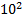 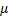 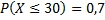